Effective teachers in health professions?
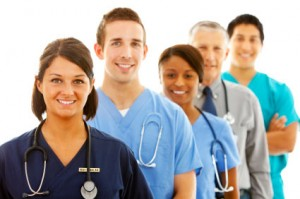 active learning environment
content expertise
carefully selected teaching strategies
Careful Planning
Effective teachers in health professions?
Are those who posses content expertise, create an active learning environment, and use carefully selected teaching strategies 
(Wolf, Bender, Beitz, Wieland, & Vito, 2004 in Martha J. Bradshaw and Arlene J. Lowenstein, Innovative Teaching Strategies in Nursing and Related Health Professions, 6th ediction, Jones and Bartlett Learning, 2014)
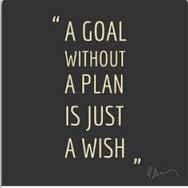